SOBERBIA, ARROGANCIA Y ALTIVEZ
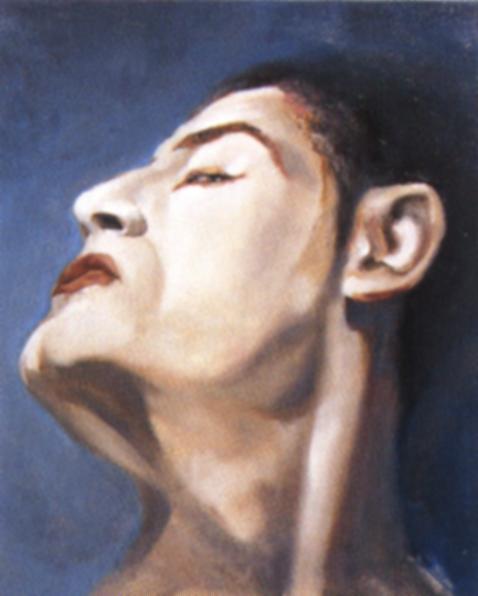 Isaías 16:6
6Hemos oído la soberbia de Moab; muy grandes son su soberbia, su arrogancia y su altivez; pero sus mentiras no serán firmes.
Jeremías 48:29-30
29Hemos oído la soberbia de Moab, que es muy soberbio, arrogante, orgulloso, altivo y altanero de corazón. 30Yo conozco, dice Jehová, su cólera, pero no tendrá efecto; sus jactancias no le aprovecharán.
SOBERBIA
H1346 גַּאֲוָה gaavá, ornamento, braveza, gloria de su vestido, soberbia.
ARROGANCIA
H1347 גָּאוֹן gaón, arrogancia, gloria, grandeza, orgullo, poder.
ALTIVEZ
H5678 עֶבְרָה ebrá, ardor, cólera, enojo, furia, indignación, insolencia, ira, rencor.
Oseas 7:16
16Volvieron, pero no al Altísimo; fueron como arco engañoso; cayeron sus príncipes a espada por la soberbia de su lengua; esto será su escarnio en la tierra de Egipto.
Jeremías 49:16
16Tu arrogancia te engañó, y la soberbia de tu corazón. Tú que habitas en cavernas de peñas, que tienes la altura del monte, aunque alces como águila tu nido, de allí te haré descender, dice Jehová.
Proverbios 8:13
4El malo, por la altivez de su rostro, no busca a Dios; No hay Dios en ninguno de sus pensamientos.
Proverbios 21:4
4Altivez de ojos, y orgullo de corazón, Y pensamiento de impíos, son pecado.
CARACTERISTICAS DE LOS SOBERBIOS
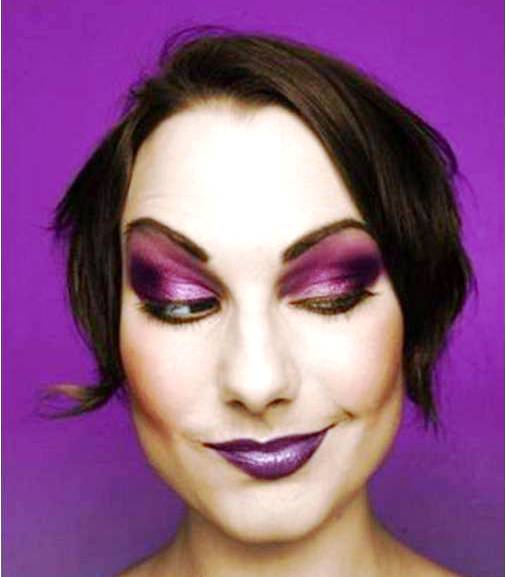 Job 41:1, 33-34
1¿Sacarás tú al leviatán con anzuelo, O con cuerda que le eches en su lengua?
33No hay sobre la tierra quien se le parezca; Animal hecho exento de temor. 34Menosprecia toda cosa alta; Es rey sobre todos los soberbios.
Salmos 73:6
6Por tanto, la soberbia los corona; Se cubren de vestido de violencia.
Proverbios 13:10
10Ciertamente la soberbia concebirá contienda; Mas con los avisados está la sabiduría.
Proverbios 16:18-19
18Antes del quebrantamiento es la soberbia, Y antes de la caída la altivez de espíritu. 19Mejor es humillar el espíritu con los humildes. Que repartir despojos con los soberbios.
Nehemías 9:29
29Les amonestaste a que se volviesen a tu ley; mas ellos se llenaron de soberbia, y no oyeron tus mandamientos, sino que pecaron contra tus juicios, los cuales si el hombre hiciere, en ellos vivirá; se rebelaron, endurecieron su cerviz, y no escucharon.
Salmos 123:4
4Hastiada está nuestra alma Del escarnio de los que están en holgura, Y del menosprecio de los soberbios.
Ezequiel 16:49-50
49He aquí que esta fue la maldad de Sodoma tu hermana: soberbia, saciedad de pan, y abundancia de ociosidad tuvieron ella y sus hijas; y no fortaleció la mano del afligido y del menesteroso. 50Y se llenaron de soberbia, e hicieron abominación delante de mí, y cuando lo vi las quité.
2 Corintios 10:5
5derribando argumentos y toda altivez que se levanta contra el conocimiento de Dios, y llevando cautivo todo pensamiento a la obediencia a Cristo,
CONSECUENCIAS DE LA SOBERBIA
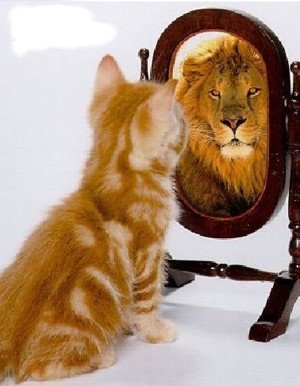 Proverbios 11:2
2Cuando viene la soberbia, viene también la deshonra; Mas con los humildes está la sabiduría.
H7036 קָלוֹן calón, desgracia, las pudendas, afrenta, avergonzar, deshonra, ignominia, vergüenza.
Malaquías 4:1
1Porque he aquí, viene el día ardiente como un horno, y todos los soberbios y todos los que hacen maldad serán estopa; aquel día que vendrá los abrasará, ha dicho Jehová de los ejércitos, y no les dejará ni raíz ni rama.
LA ACTITUD DE DIOS CONTRA LA SOBERBIA DEL HOMBRE
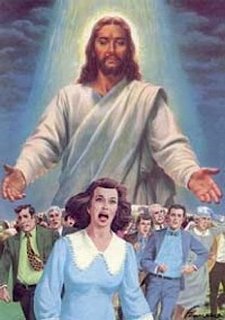 Santiago 4:6-7
6Pero él da mayor gracia. Por esto dice: Dios resiste a los soberbios, y da gracia a los humildes. 7Someteos, pues, a Dios; resistid al diablo, y huirá de vosotros.
Salmos 119:20-21
20Quebrantada está mi alma de desear Tus juicios en todo tiempo. 21Reprendiste a los soberbios, los malditos, Que se desvían de tus mandamientos.
Deuteronomio 17:12-13
12Y el hombre que procediere con soberbia, no obedeciendo al sacerdote que está para ministrar allí delante de Jehová tu Dios, o al juez, el tal morirá; y quitarás el mal de en medio de Israel. 13Y todo el pueblo oirá, y temerá, y no se ensoberbecerá.
Levítico 26:19-20
19Y quebrantaré la soberbia de vuestro orgullo, y haré vuestro cielo como hierro, y vuestra tierra como bronce. 20Vuestra fuerza se consumirá en vano, porque vuestra tierra no dará su producto, y los árboles de la tierra no darán su fruto.
Números 15:30-31
30Mas la persona que hiciere algo con soberbia, así el natural como el extranjero, ultraja a Jehová; esa persona será cortada de en medio de su pueblo. 31Por cuanto tuvo en poco la palabra de Jehová, y menospreció su mandamiento, enteramente será cortada esa persona; su iniquidad caerá sobre ella.
Isaías 13:11-12
11Y castigaré al mundo por su maldad, y a los impíos por su iniquidad; y haré que cese la arrogancia de los soberbios, y abatiré la altivez de los fuertes. 12Haré más precioso que el oro fino al varón, y más que el oro de Ofir al hombre.
Ejemplo
La Soberbia de Satanás
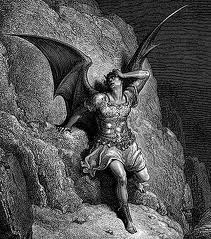 Isaías 14:11-14
11Descendió al Seol tu soberbia, y el sonido de tus arpas; gusanos serán tu cama, y gusanos te cubrirán. 12¡Cómo caíste del cielo, oh Lucero, hijo de la mañana! Cortado fuiste por tierra, tú que debilitabas a las naciones. 13Tú que decías en tu corazón: Subiré al cielo; en lo alto, junto a las estrellas de Dios,
v.14-15
levantaré mi trono, y en el monte del testimonio me sentaré, a los lados del norte; 14sobre las alturas de las nubes subiré, y seré semejante al Altísimo 15Mas tú derribado eres hasta el Seol, a los lados del abismo
RECOMENDACIÓN DE DIOS
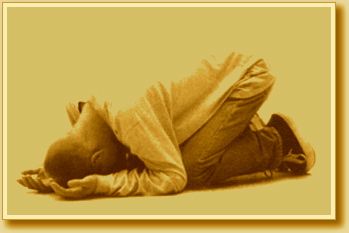 Proverbios 8:13
13El temor de Jehová es aborrecer el mal; La soberbia y la arrogancia, el mal camino, Y la boca perversa, aborrezco.
Mateo 11:29-30
29Llevad mi yugo sobre vosotros, y aprended de mí, que soy manso y humilde de corazón; y hallaréis descanso para vuestras almas; 30porque mi yugo es fácil, y ligera mi carga.
SOBERBIA, ARROGANCIA Y ALTIVEZ
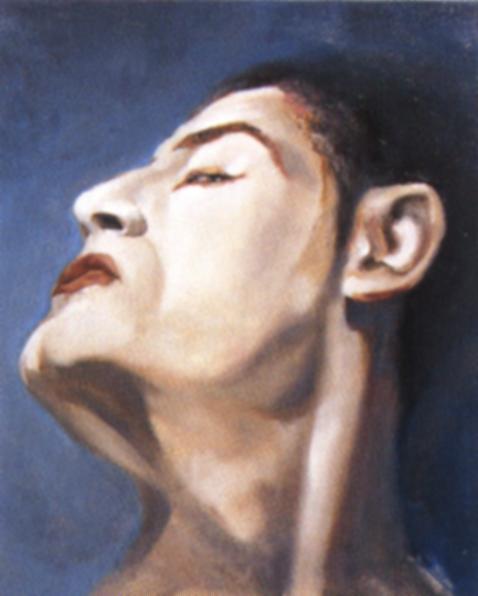